Unsupervised Conditional Generation
[Speaker Notes: 沒講
http://paintstransfer.com
https://www.bilibili.com/video/av17537429/]
Unsupervised Conditional Generation
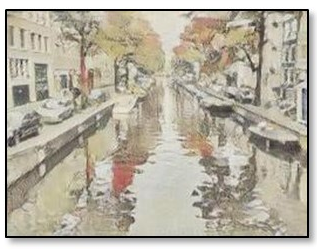 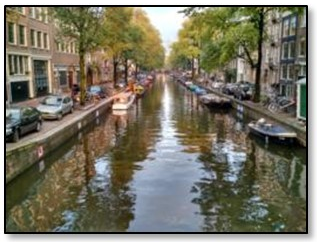 G
Domain Y
Domain X
Transform an object from one domain to another without paired data (e.g. style transfer)
Domain Y
Domain X
It is good.
It is bad.
male
female
It’s a good day.
It’s a bad day.
I love you.
I don’t love you.
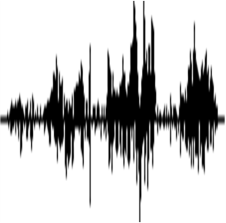 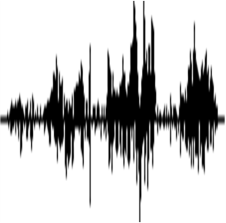 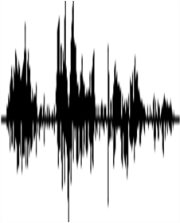 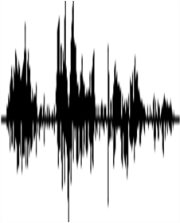 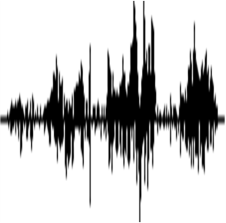 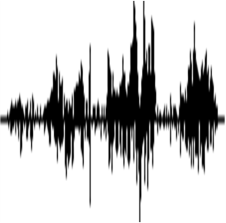 [Speaker Notes: landscape photo
Van Gogh

Transform an object from one domain to another without paired data]
Unsupervised Conditional Generation
Approach 1: Direct Transformation



Approach 2: Projection to Common Space
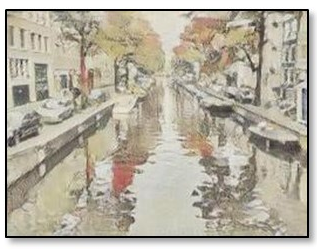 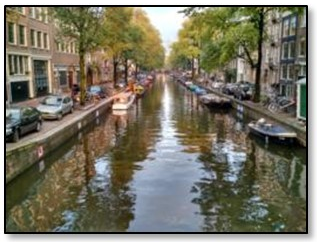 ?
For texture or color change
Domain X
Domain Y
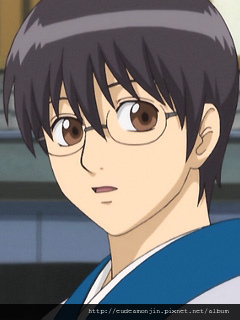 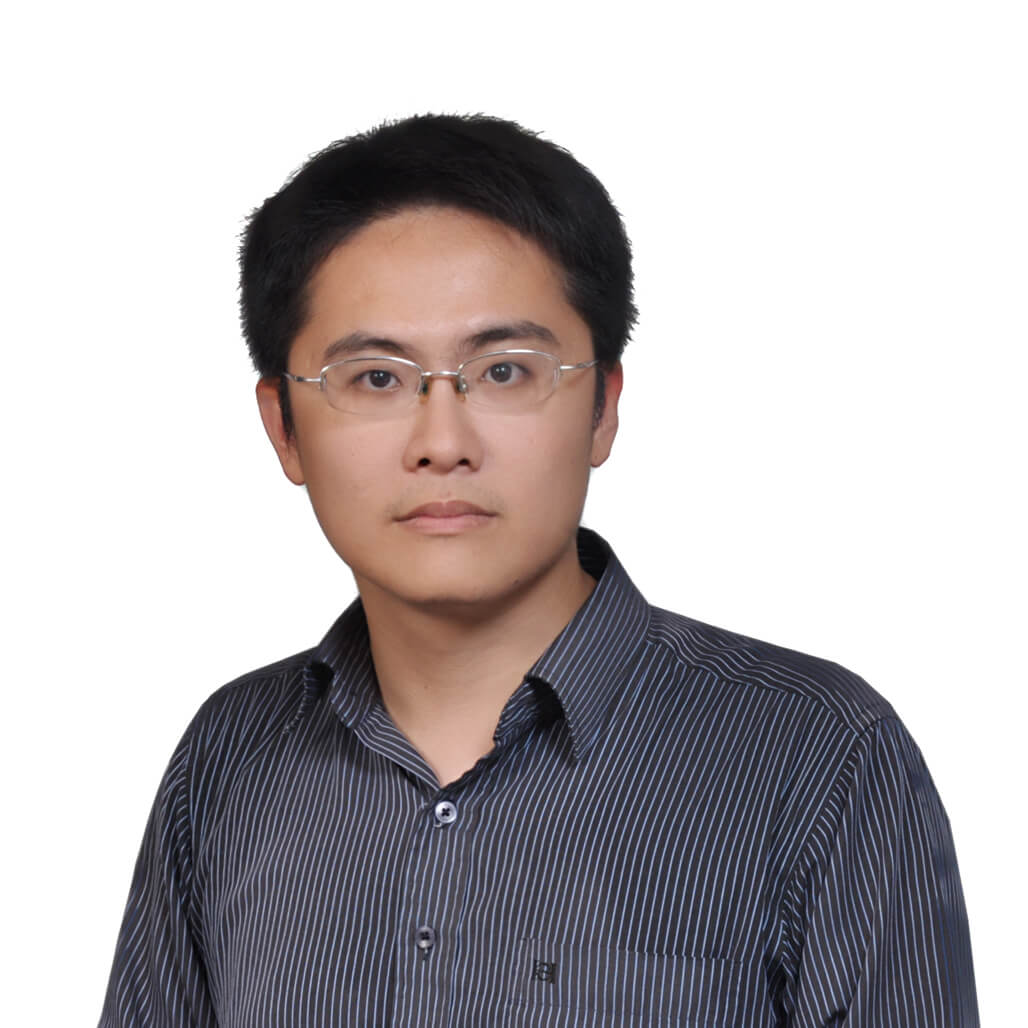 Decoder of domain Y
Face
Attribute
Encoder of domain X
Domain X
Domain Y
Larger change, only keep the semantics
[Speaker Notes: This is not real example.]
Domain Y
Domain X
Direct Transformation
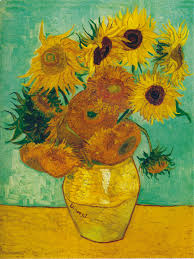 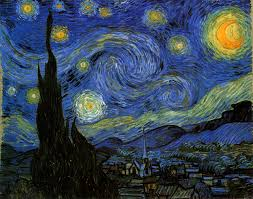 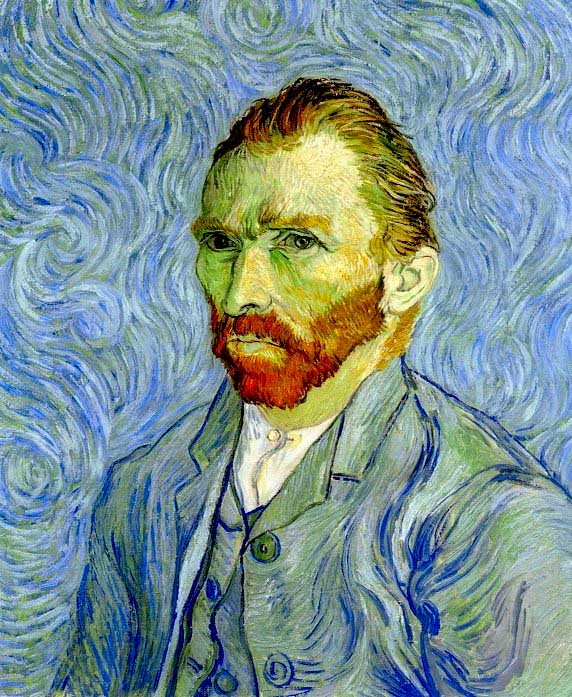 Become similar to domain Y
Domain X
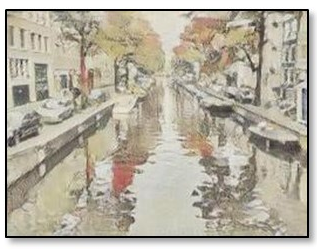 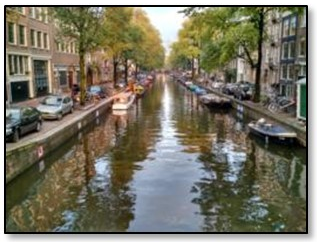 ?
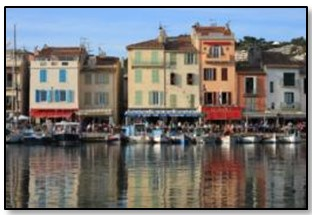 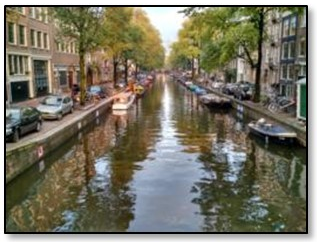 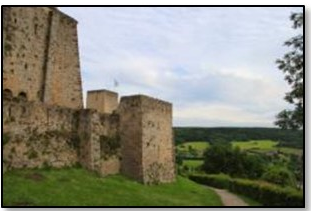 scalar
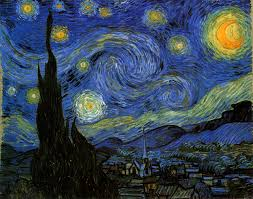 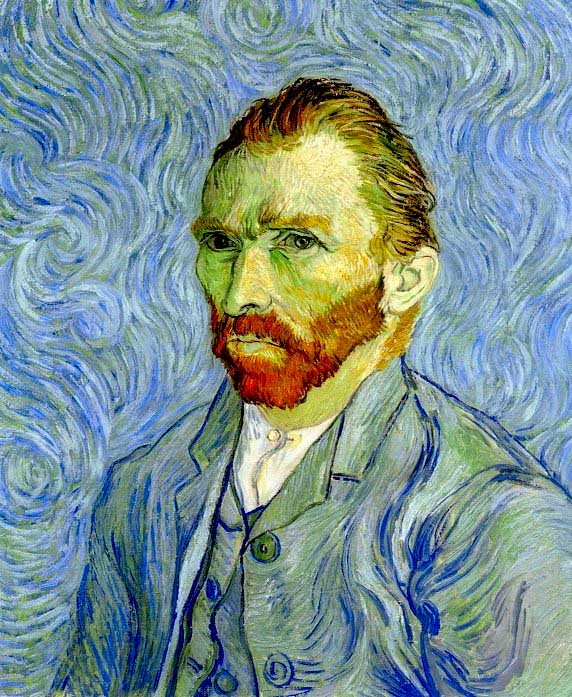 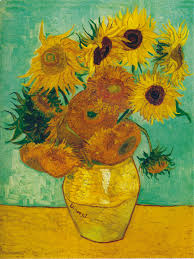 Input image belongs to domain Y or not
Domain Y
[Speaker Notes: https://arxiv.org/abs/1703.10593
https://junyanz.github.io/CycleGAN/


Berkeley AI Research (BAIR) laboratory, UC Berkeley]
Domain Y
Domain X
Direct Transformation
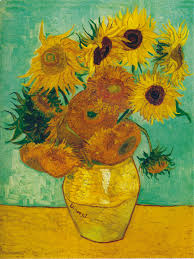 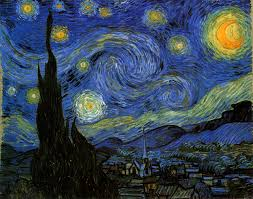 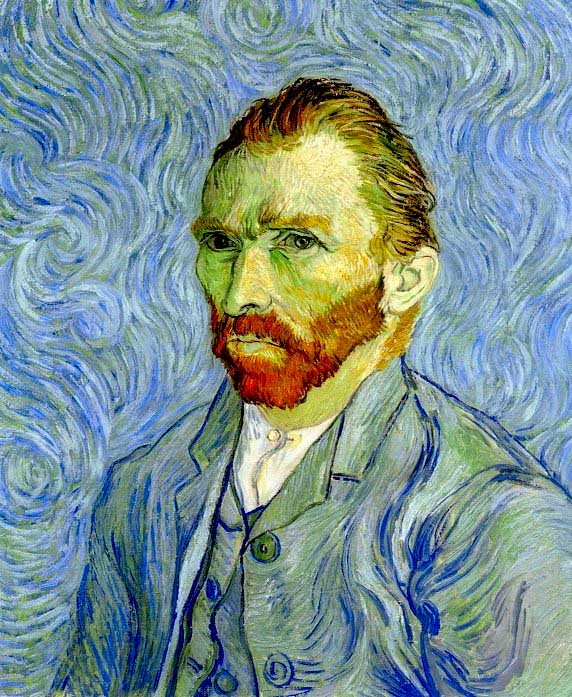 Become similar to domain Y
Domain X
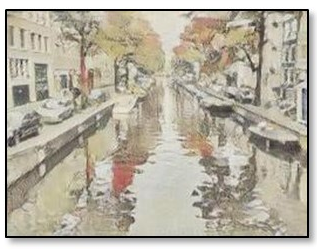 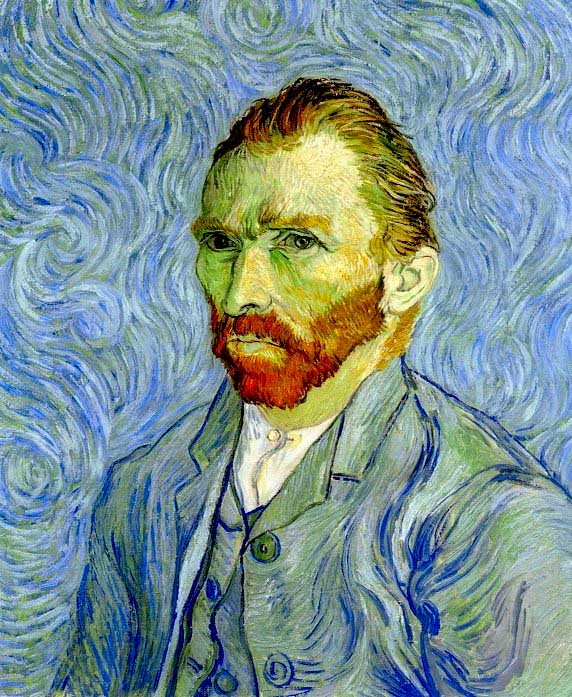 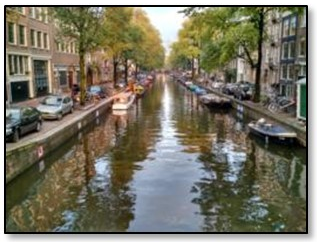 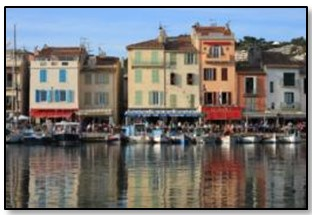 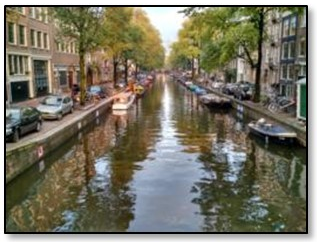 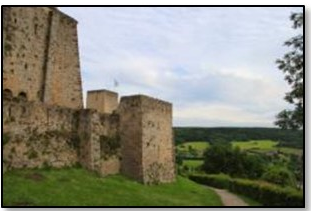 Not what we want!
ignore input
scalar
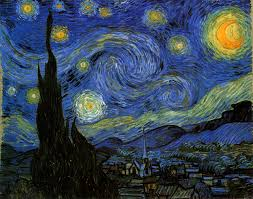 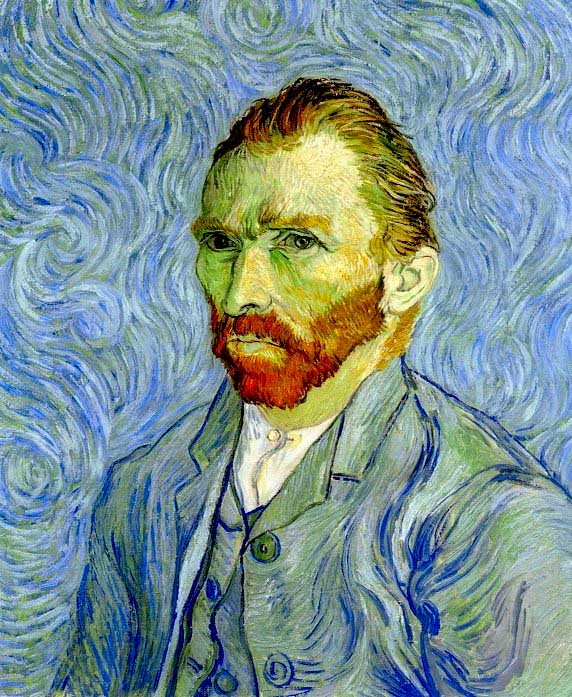 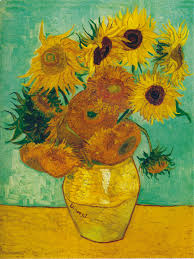 Input image belongs to domain Y or not
Domain Y
[Speaker Notes: https://arxiv.org/abs/1703.10593
https://junyanz.github.io/CycleGAN/


Berkeley AI Research (BAIR) laboratory, UC Berkeley]
Domain Y
Domain X
Direct Transformation
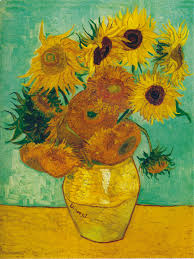 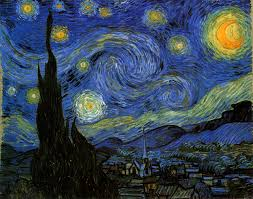 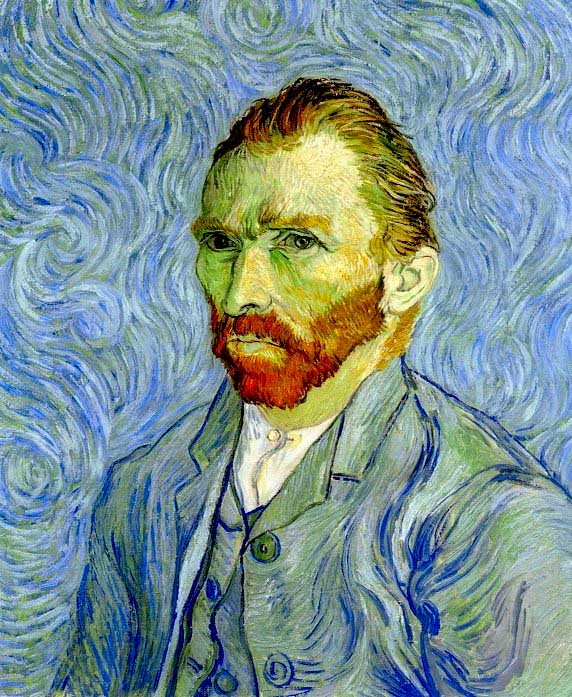 Become similar to domain Y
Domain X
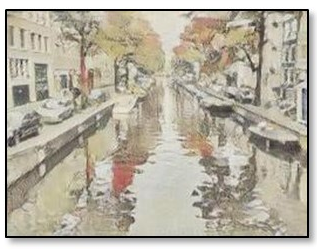 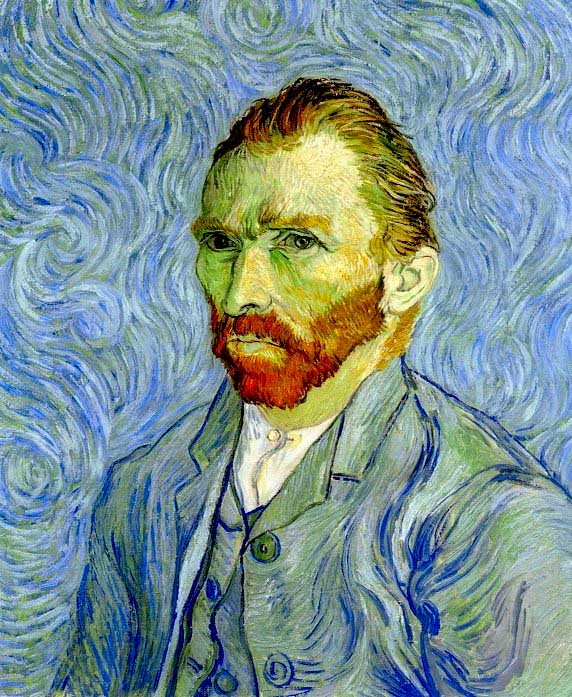 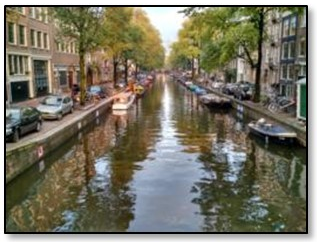 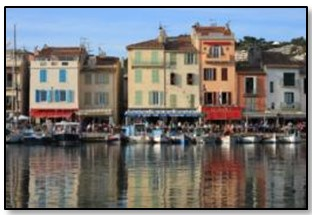 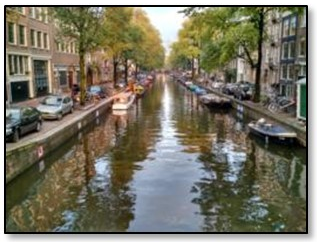 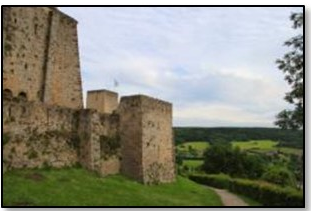 Not what we want!
ignore input
scalar
The issue can be avoided by network design.
Input image belongs to domain Y or not
Simpler generator makes the input and output more closely related.
[Tomer Galanti, et al. ICLR, 2018]
[Speaker Notes: https://arxiv.org/abs/1703.10593
https://junyanz.github.io/CycleGAN/


Berkeley AI Research (BAIR) laboratory, UC Berkeley]
Domain Y
Domain X
Direct Transformation
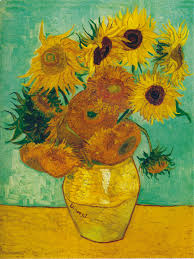 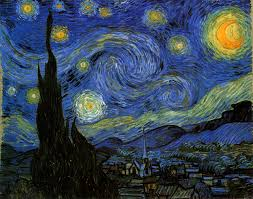 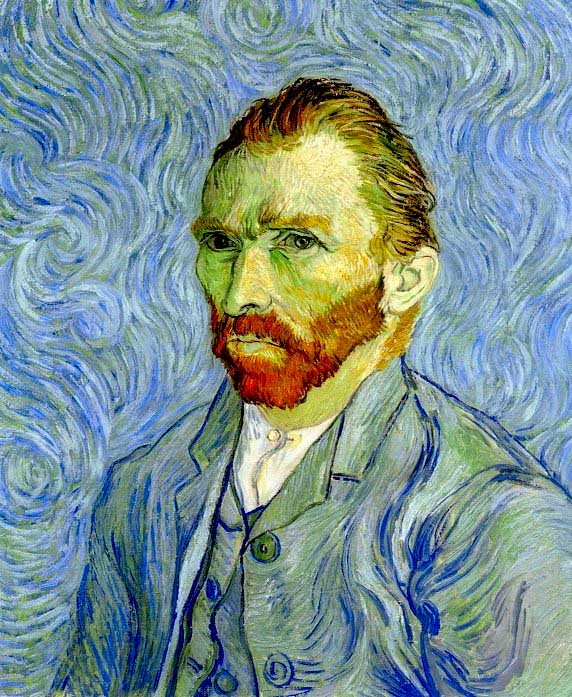 Become similar to domain Y
Domain X
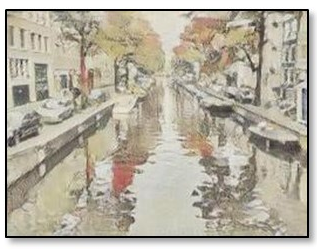 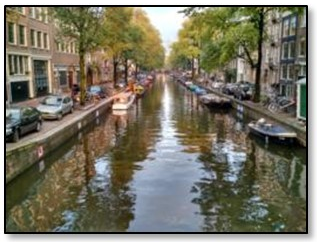 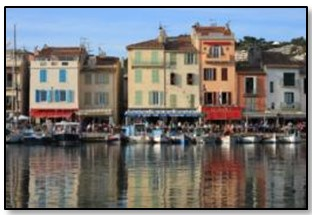 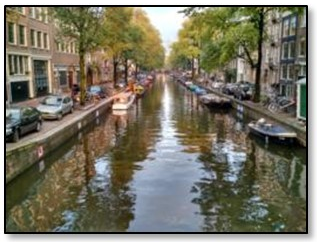 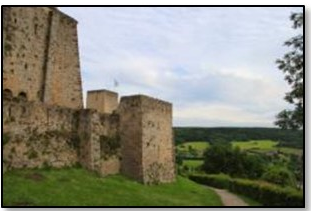 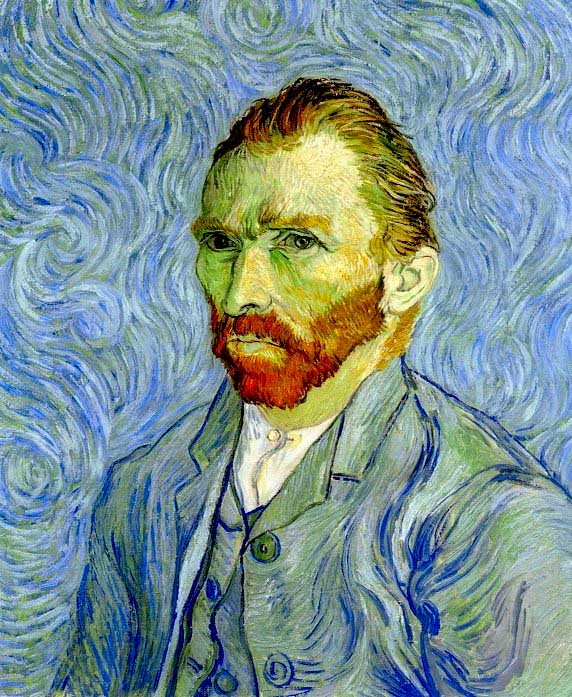 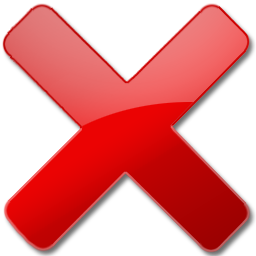 scalar
Encoder
Network
Encoder
Network
pre-trained
Input image belongs to domain Y or not
as close as possible
Baseline of DTN [Yaniv Taigman, et al., ICLR, 2017]
[Speaker Notes: https://arxiv.org/abs/1703.10593
https://junyanz.github.io/CycleGAN/


Berkeley AI Research (BAIR) laboratory, UC Berkeley]
[Jun-Yan Zhu, et al., ICCV, 2017]
Direct Transformation
as close as possible
Cycle consistency
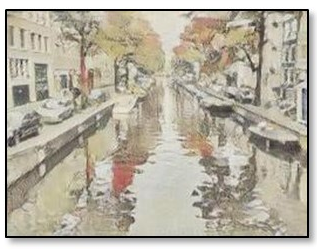 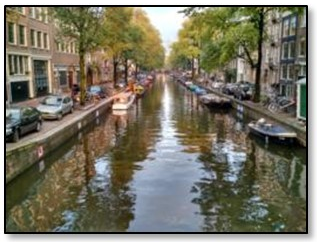 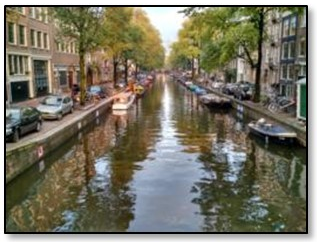 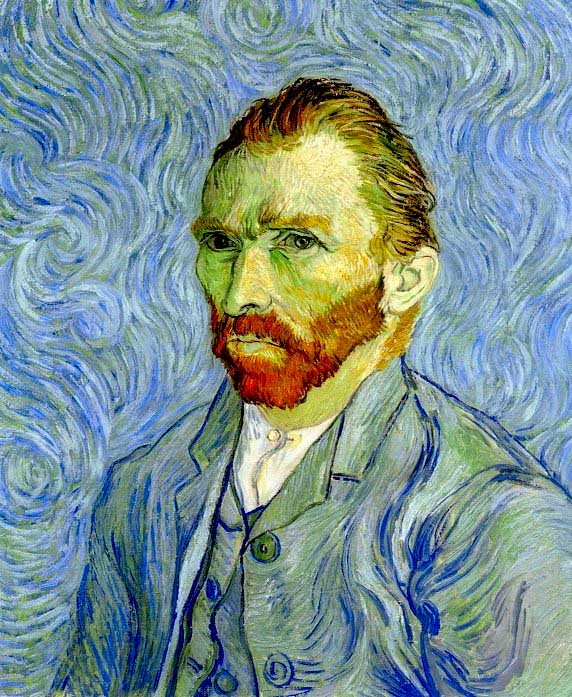 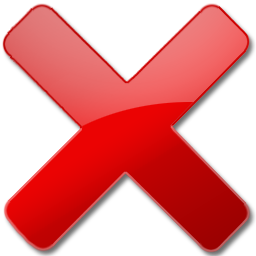 Lack of information for reconstruction
scalar
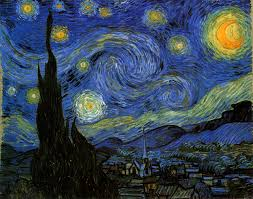 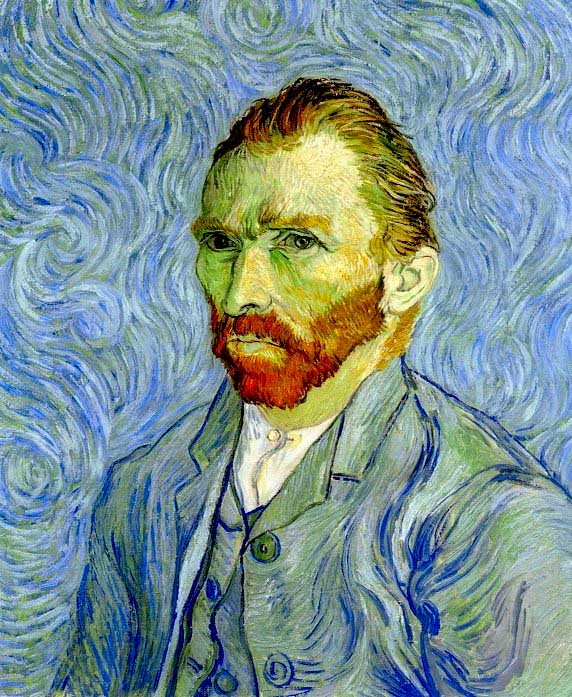 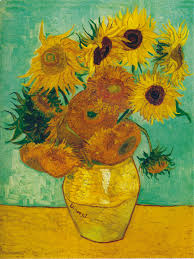 Input image belongs to domain Y or not
Domain Y
Direct Transformation
as close as possible
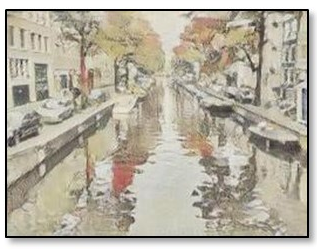 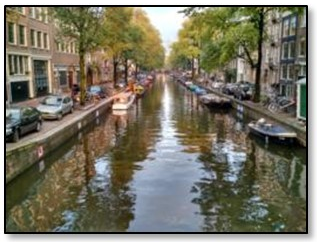 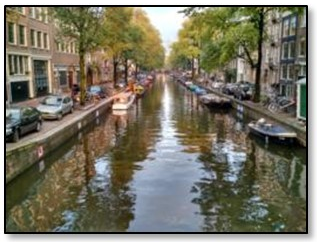 scalar: belongs to domain Y or not
scalar: belongs to domain X or not
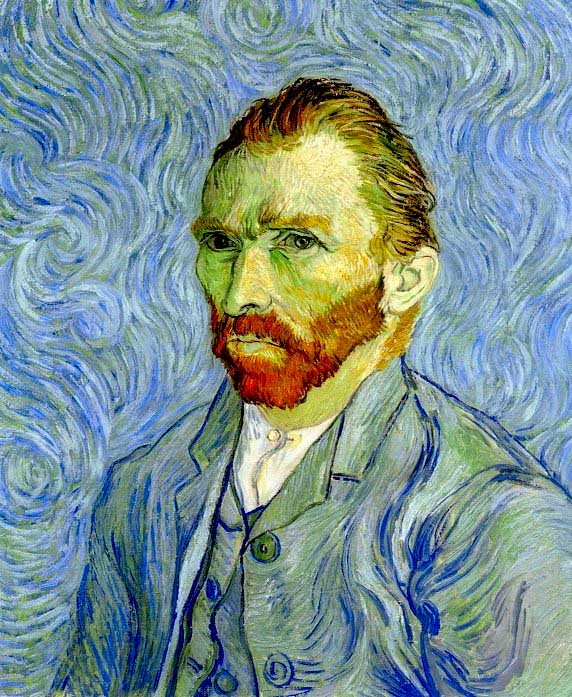 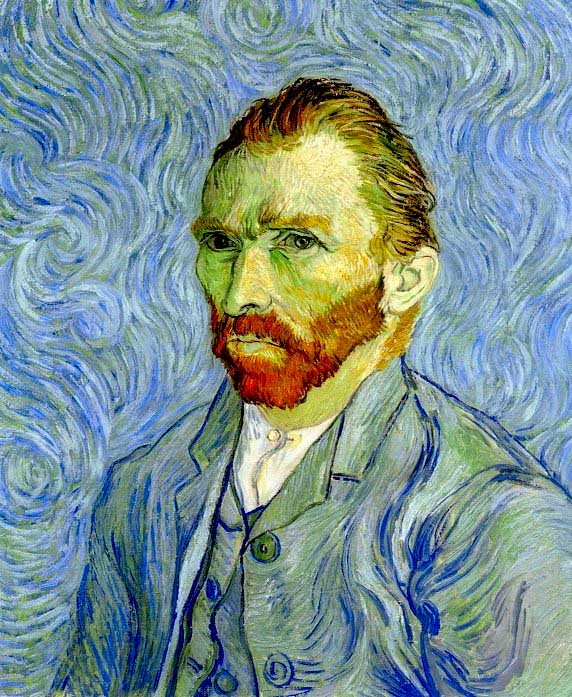 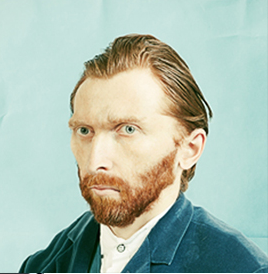 as close as possible
[Speaker Notes: http://sunreader1309.pixnet.net/blog/post/394665458-%E6%94%9D%E5%BD%B1%E8%88%87%E7%95%AB%E4%BD%9C%EF%BC%8C%E6%A2%B5%E8%B0%B7%E8%87%AA%E7%95%AB%E5%83%8F%E7%9A%84%E7%9C%9F%E9%9D%A2%E7%9B%AE%3F--------------]
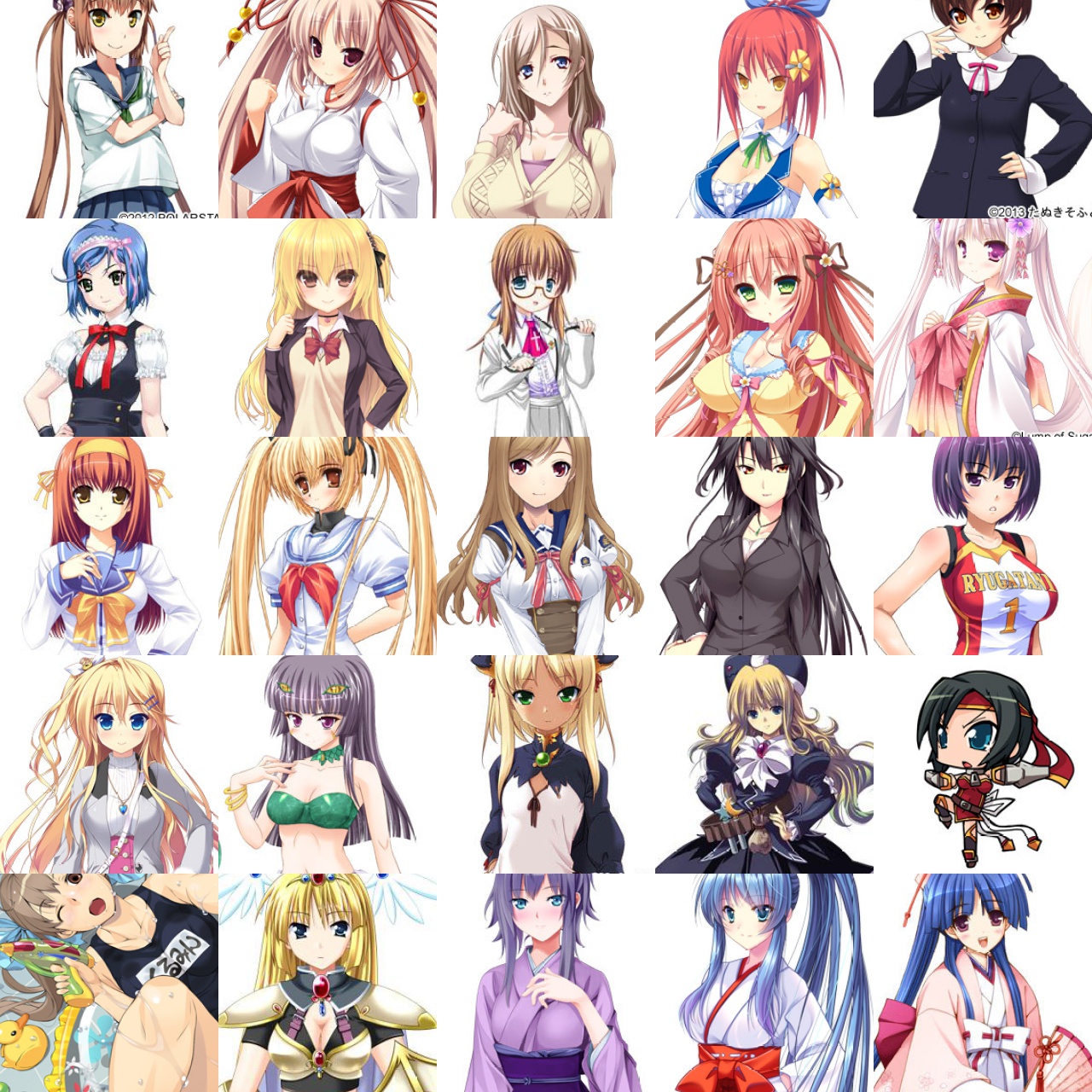 Cycle GAN – Silver Hair
https://github.com/Aixile/chainer-cyclegan
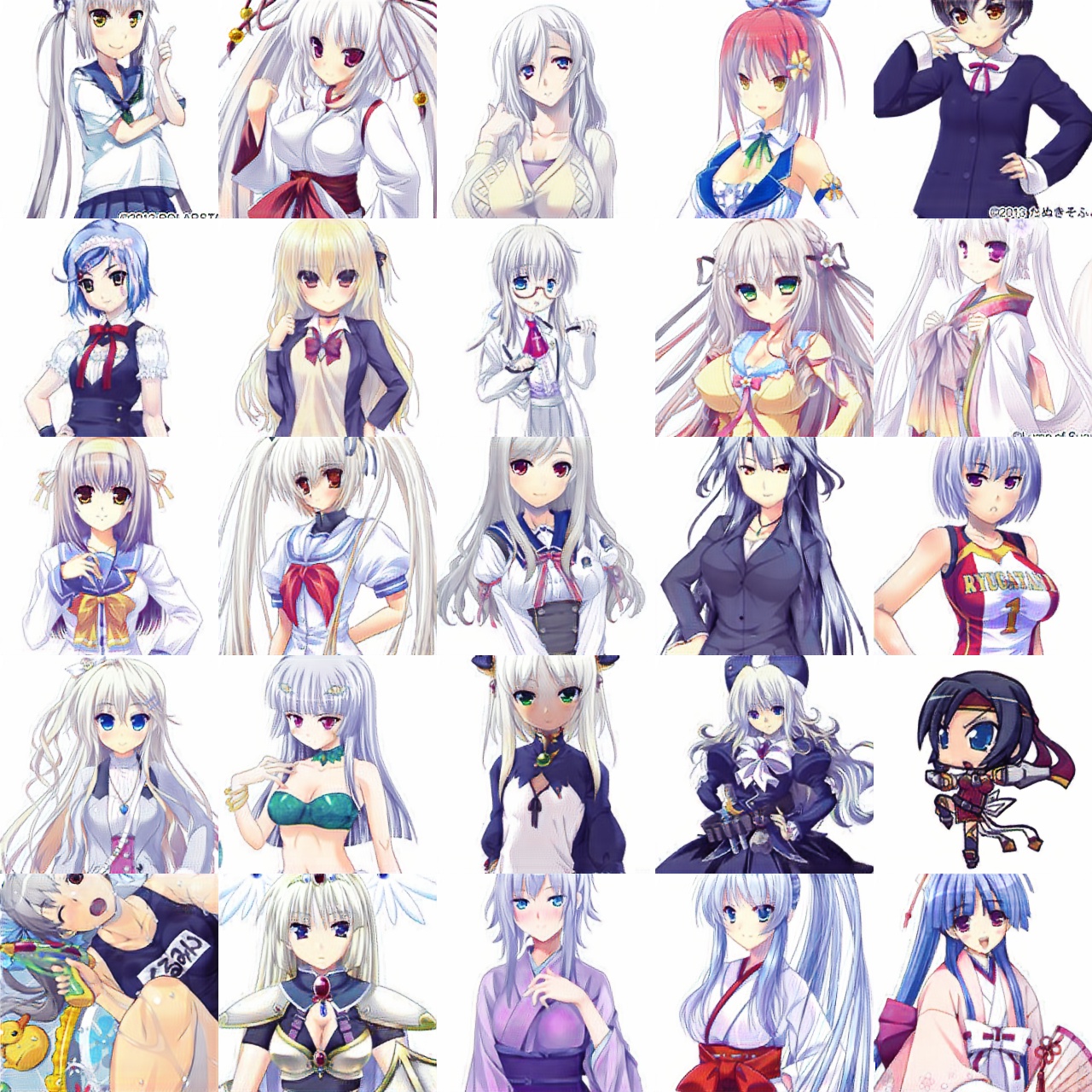 Cycle GAN – Silver Hair
https://github.com/Aixile/chainer-cyclegan
Issue of Cycle Consistency
CycleGAN: a Master of Steganography (隱寫術)
[Casey Chu, et al., NIPS workshop, 2017]
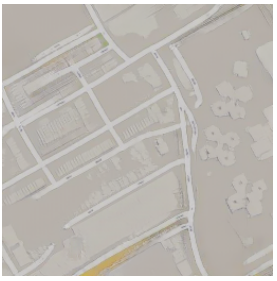 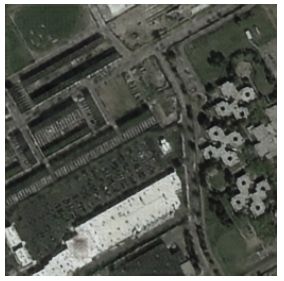 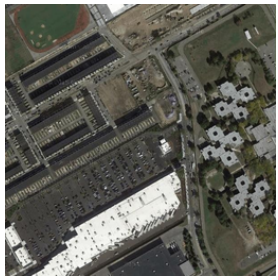 The information is hidden.
[Speaker Notes: Steg no gra phy]
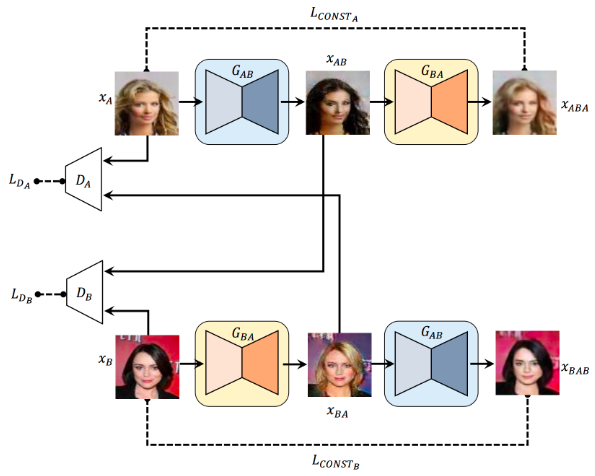 Disco GAN
[Taeksoo Kim, et al., ICML, 2017]
Dual GAN
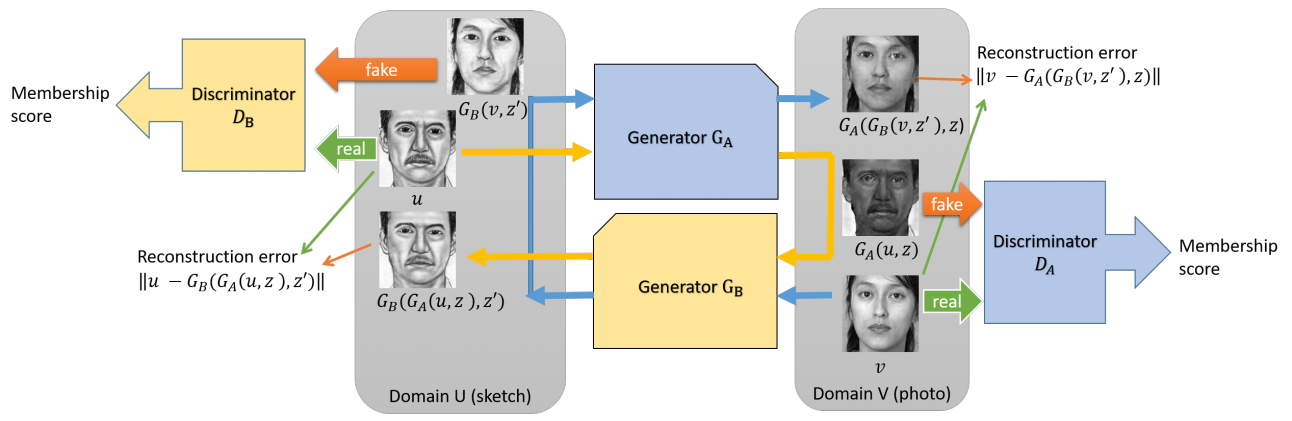 [Zili Yi, et al., ICCV, 2017]
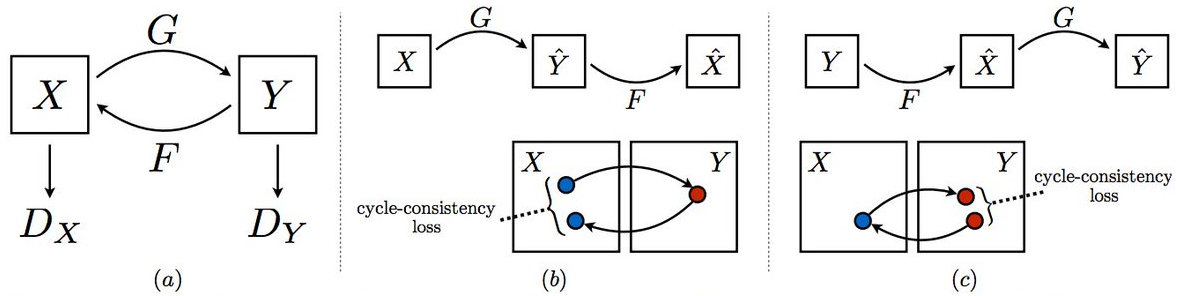 Cycle GAN
[Jun-Yan Zhu, et al., ICCV, 2017]
For multiple domains, considering starGAN
StarGAN
[Yunjey Choi, arXiv, 2017]
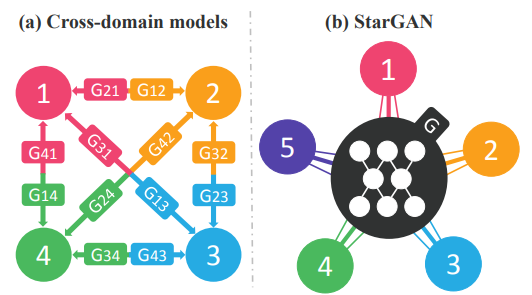 [Speaker Notes: StarGAN: Unified Generative Adversarial Networks for Multi-Domain Image-to-Image Translation]
StarGAN
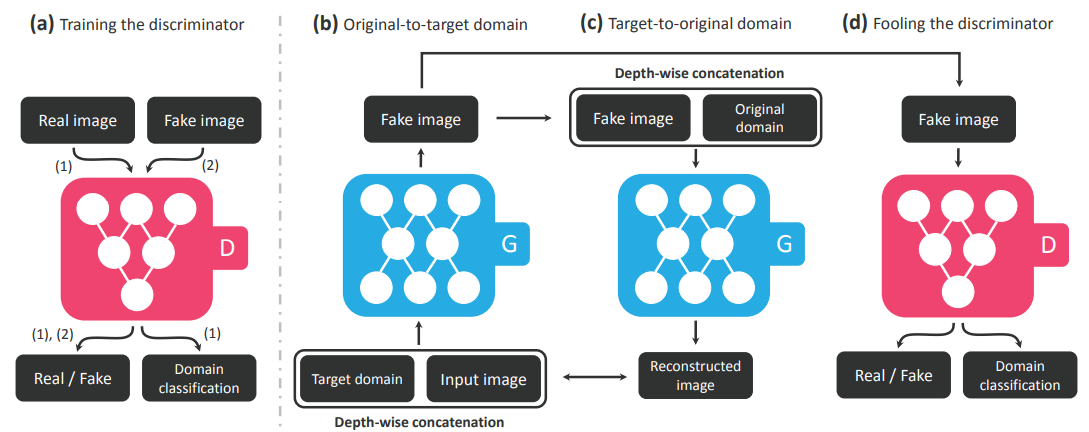 StarGAN
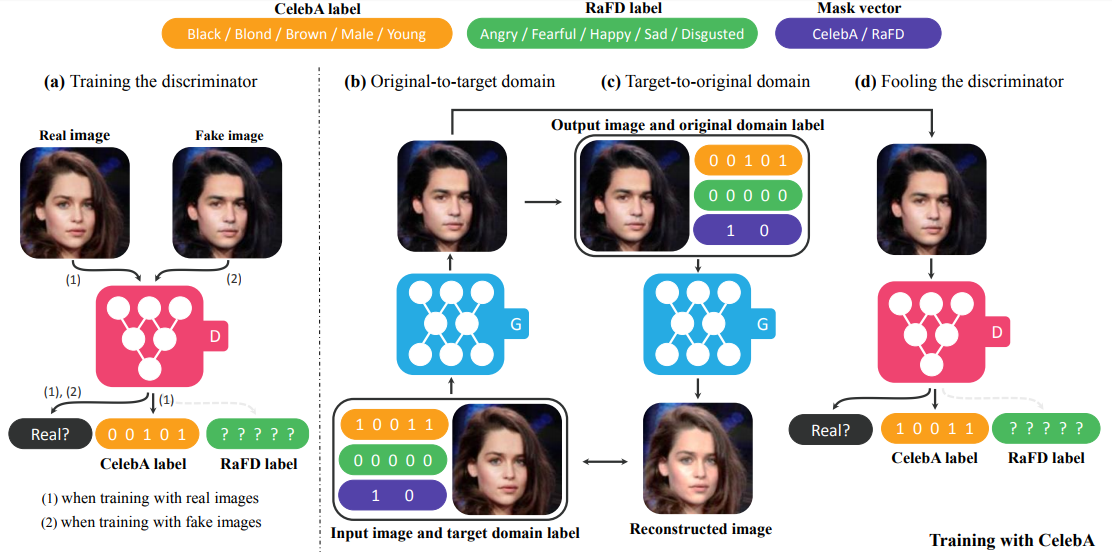 StarGAN
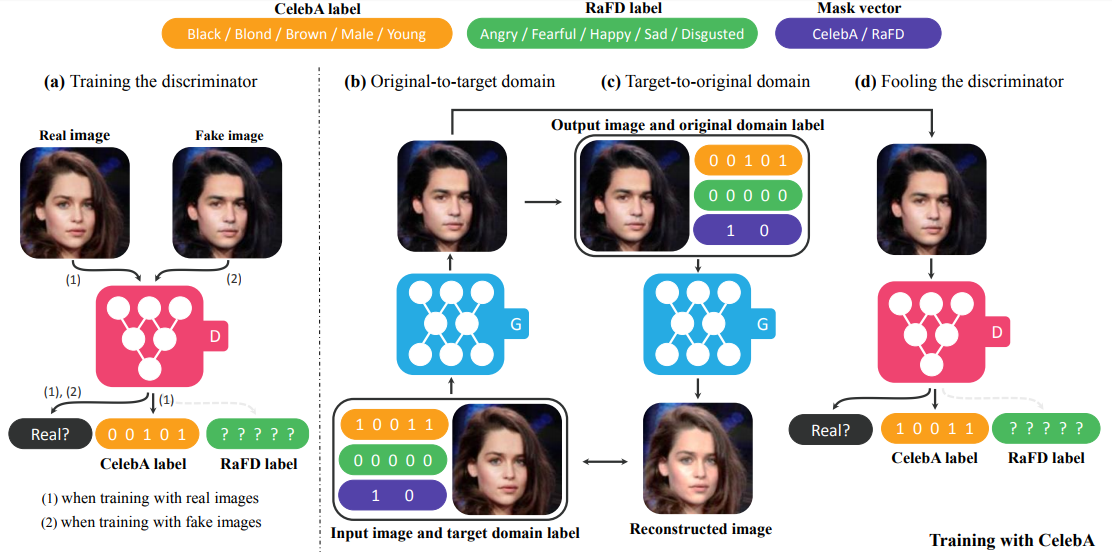 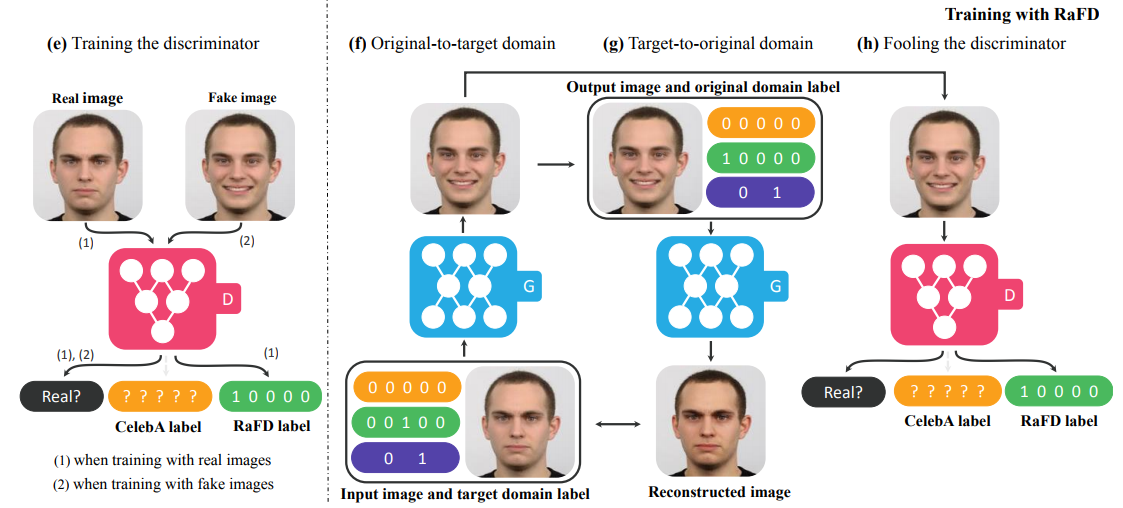 Unsupervised Conditional Generation
Approach 1: Direct Transformation



Approach 2: Projection to Common Space
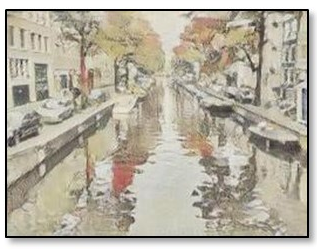 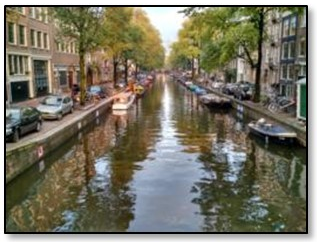 ?
For texture or color change
Domain X
Domain Y
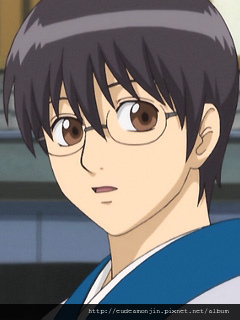 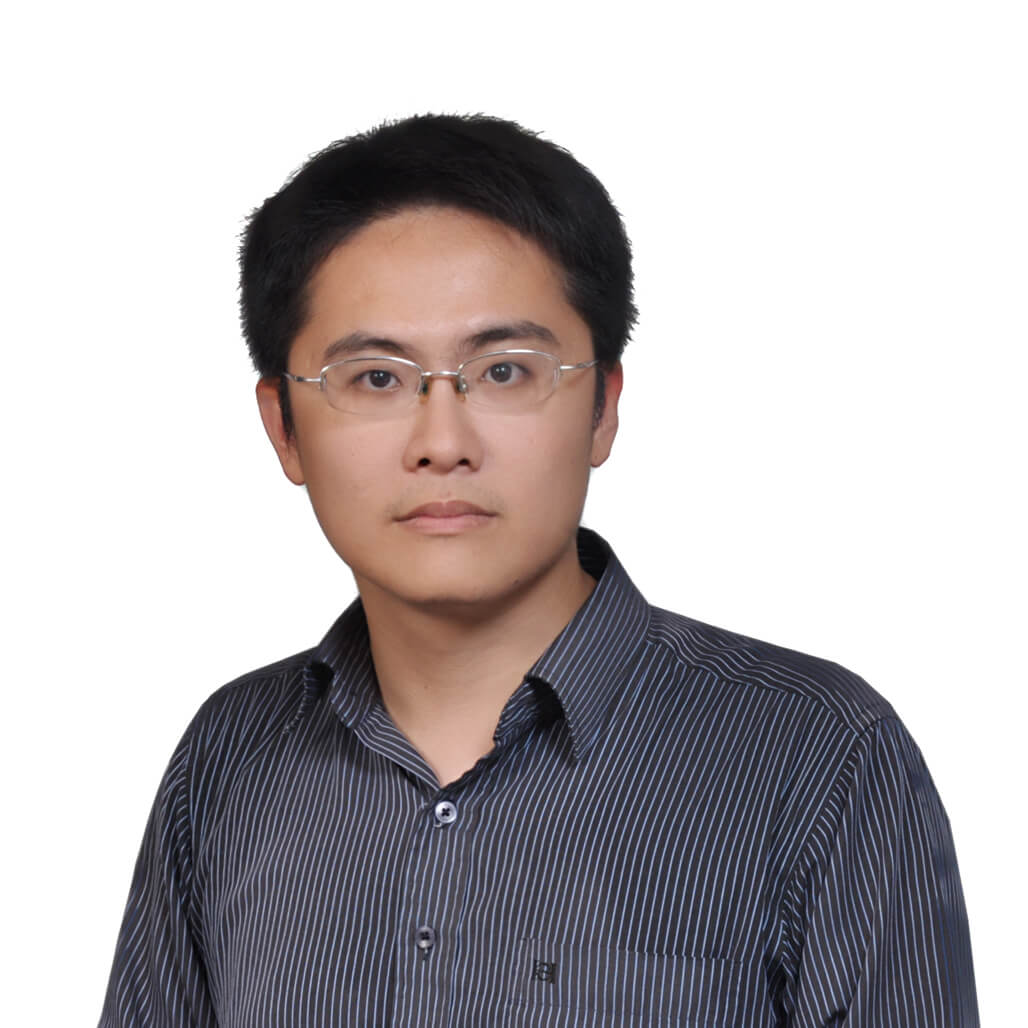 Decoder of domain Y
Face
Attribute
Encoder of domain X
Domain X
Domain Y
Larger change, only keep the semantics
[Speaker Notes: This is not real example.]
Projection to Common Space
Target
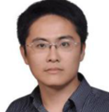 image
image
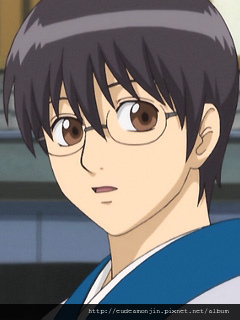 image
image
Face
Attribute
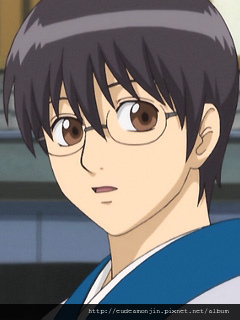 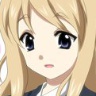 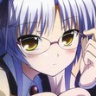 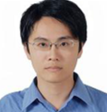 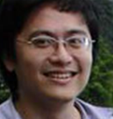 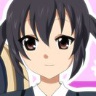 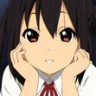 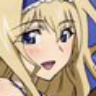 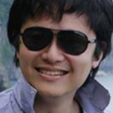 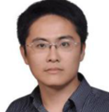 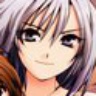 Domain X
Domain Y
Projection to Common Space
Training
Minimizing reconstruction error
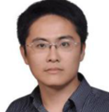 image
image
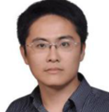 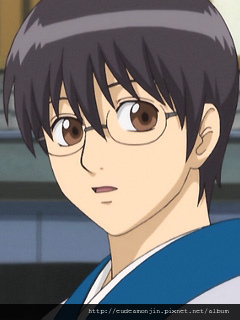 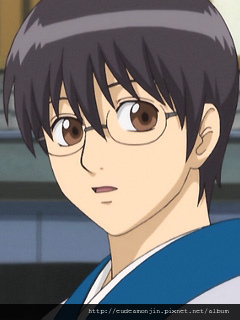 image
image
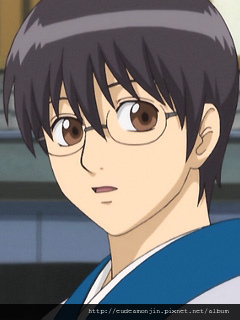 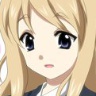 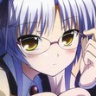 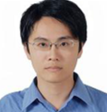 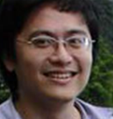 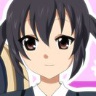 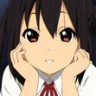 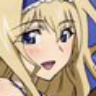 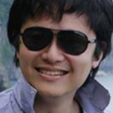 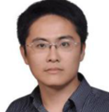 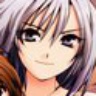 Domain X
Domain Y
Projection to Common Space
Training
Minimizing reconstruction error
Discriminator of X domain
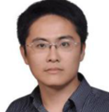 image
image
image
image
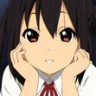 Discriminator of Y domain
Minimizing reconstruction error
Because we train two auto-encoders separately …
The images with the same attribute may not project to the same position in the latent space.
Projection to Common Space
Training
Sharing the parameters of encoders and decoders
Couple GAN[Ming-Yu Liu, et al., NIPS, 2016]
UNIT[Ming-Yu Liu, et al., NIPS, 2017]
Projection to Common Space
Training
Minimizing reconstruction error
Discriminator of X domain
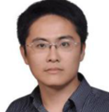 image
image
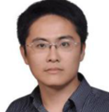 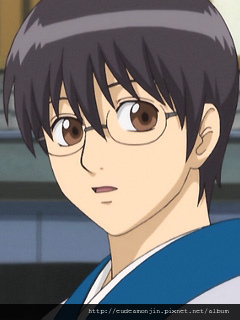 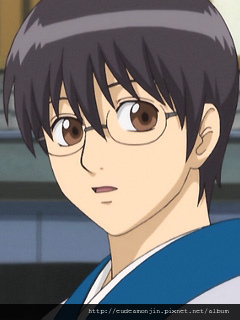 image
image
Discriminator of Y domain
Domain
Discriminator
[Guillaume Lample, et al., NIPS, 2017]
Projection to Common Space
Training
Minimizing reconstruction error
Discriminator of X domain
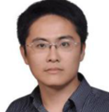 image
image
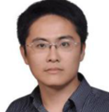 image
image
Discriminator of Y domain
Cycle Consistency:
Used in ComboGAN
[Asha Anoosheh, et al., arXiv, 017]
Projection to Common Space
Training
To the same latent space
Discriminator of X domain
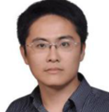 image
image
image
image
Discriminator of Y domain
Semantic Consistency:
Used in DTN [Yaniv Taigman, et al., ICLR, 2017] and XGAN [Amélie Royer, et al., arXiv, 2017]
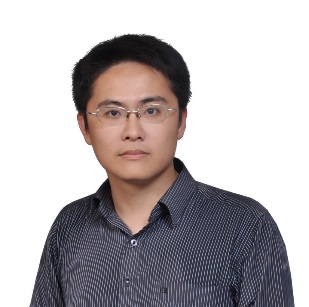 世界二次元化
output domain
input
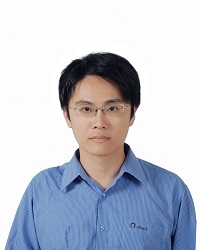 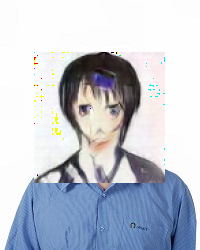 Using the code: https://github.com/Hi-king/kawaii_creator 
It is not cycle GAN, Disco GAN
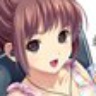 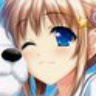 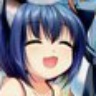 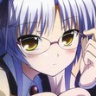 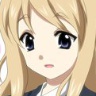 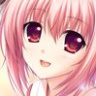 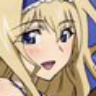 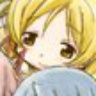 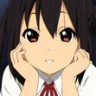 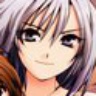 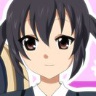 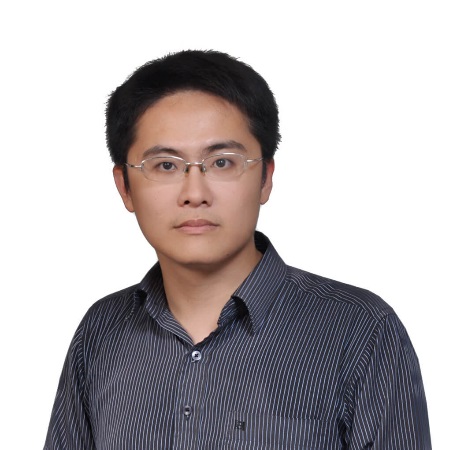 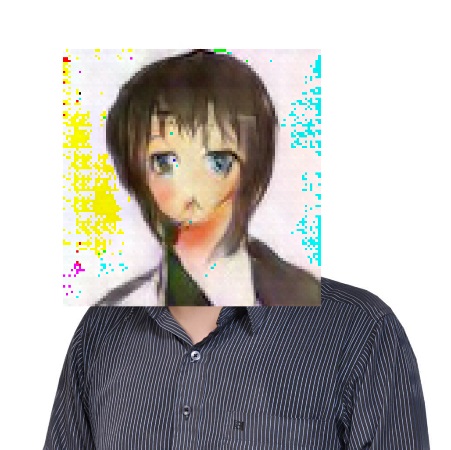 [Speaker Notes: 很有用
線上課程]
Voice Conversion
In the past
Speaker A
Speaker B
How are you?
How are you?
Good morning
Good morning
Today
Speaker A
Speaker B
How are you?
天氣真好
再見囉
Good morning
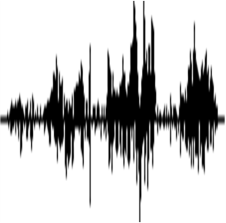 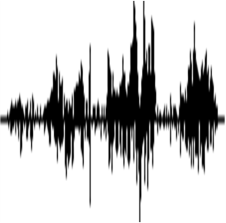 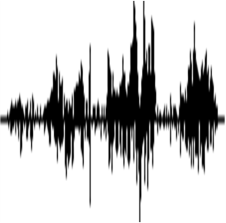 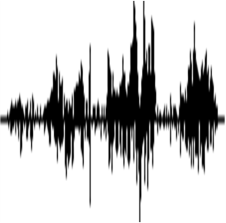 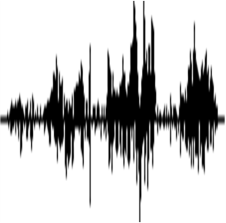 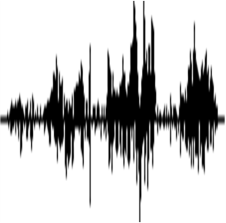 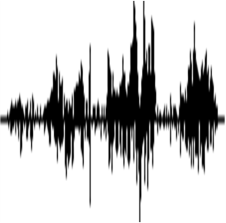 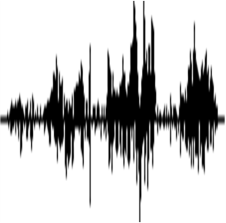 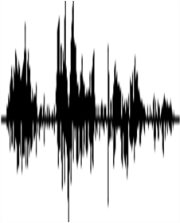 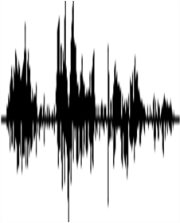 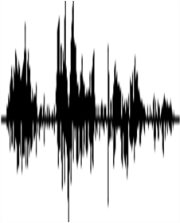 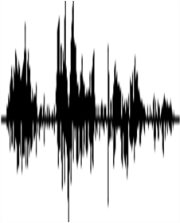 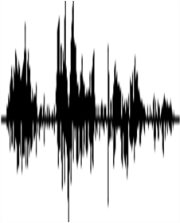 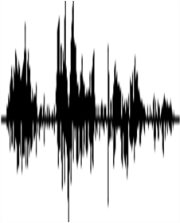 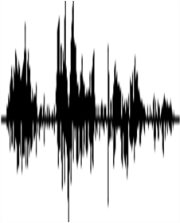 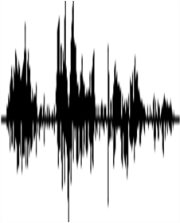 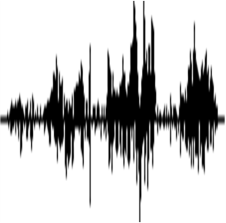 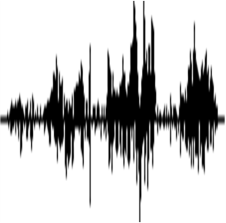 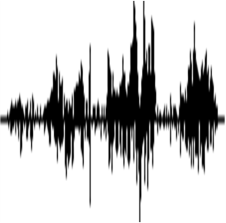 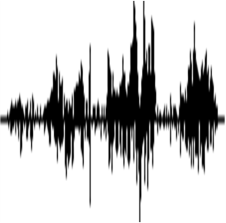 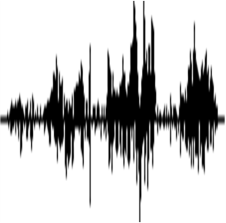 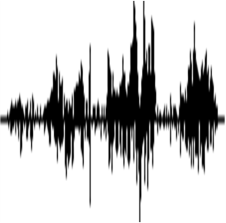 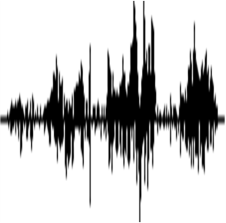 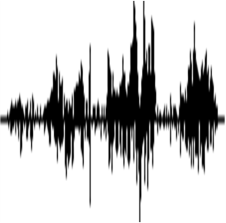 Speakers A and B are talking about completely different things.
Speaker A
Speaker B
我
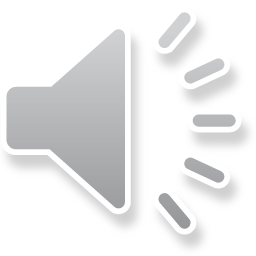 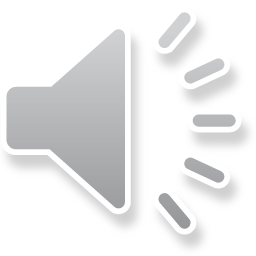 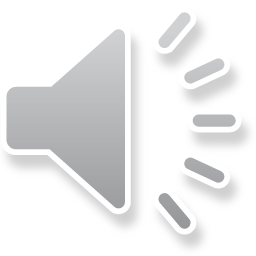 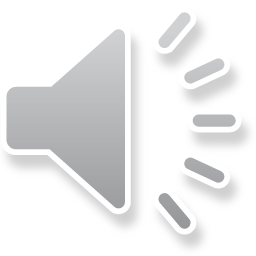 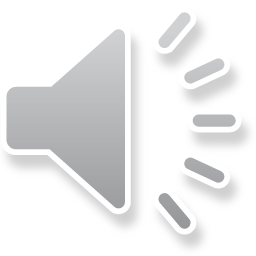 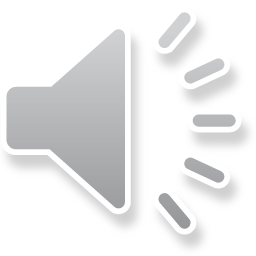 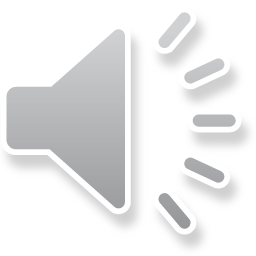 感謝周儒杰同學提供實驗結果
Reference
Jun-Yan Zhu, Taesung Park, Phillip Isola, Alexei A. Efros, Unpaired Image-to-Image Translation using Cycle-Consistent Adversarial Networks, ICCV, 2017
Zili Yi, Hao Zhang, Ping Tan, Minglun Gong, DualGAN: Unsupervised Dual Learning for Image-to-Image Translation, ICCV, 2017
Tomer Galanti, Lior Wolf, Sagie Benaim, The Role of Minimal Complexity Functions in Unsupervised Learning of Semantic Mappings, ICLR, 2018
Yaniv Taigman, Adam Polyak, Lior Wolf, Unsupervised Cross-Domain Image Generation, ICLR, 2017
Asha Anoosheh, Eirikur Agustsson, Radu Timofte, Luc Van Gool, ComboGAN: Unrestrained Scalability for Image Domain Translation, arXiv, 2017
Amélie Royer, Konstantinos Bousmalis, Stephan Gouws, Fred Bertsch, Inbar Mosseri, Forrester Cole, Kevin Murphy, XGAN: Unsupervised Image-to-Image Translation for Many-to-Many Mappings, arXiv, 2017
Reference
Guillaume Lample, Neil Zeghidour, Nicolas Usunier, Antoine Bordes, Ludovic Denoyer, Marc'Aurelio Ranzato, Fader Networks: Manipulating Images by Sliding Attributes, NIPS, 2017
Taeksoo Kim, Moonsu Cha, Hyunsoo Kim, Jung Kwon Lee, Jiwon Kim, Learning to Discover Cross-Domain Relations with Generative Adversarial Networks, ICML, 2017
Ming-Yu Liu, Oncel Tuzel, “Coupled Generative Adversarial Networks”, NIPS, 2016
Ming-Yu Liu, Thomas Breuel, Jan Kautz, Unsupervised Image-to-Image Translation Networks, NIPS, 2017
Yunjey Choi, Minje Choi, Munyoung Kim, Jung-Woo Ha, Sunghun Kim, Jaegul Choo, StarGAN: Unified Generative Adversarial Networks for Multi-Domain Image-to-Image Translation, arXiv, 2017